INVESTIGACION E INNOVACION DE LA PRACTICA DOCENTE
6 horas    6.75 Créditos
Seminario-taller
Trayecto formativo Práctica Profesional y saber pedagógico
Mtra. Reyna Montserrat Balderas Blanco 5°A
Mtra. Elizabeth Jimenez Hoyos 5°B
6 Hrs.
6.75 Créditos

Seminario-taller
Mtra. Elizabeth Jimenez Hoyos 5°B
Mtra. Reyna Montserrat Balderas Blanco 5°A
Cursos que anteceden
Herramientas para la observación y análisis de la practica educativa.
Observación y análisis de practicas y contextos escolares.
Iniciación al trabajo docente.
Estrategias de trabajo.
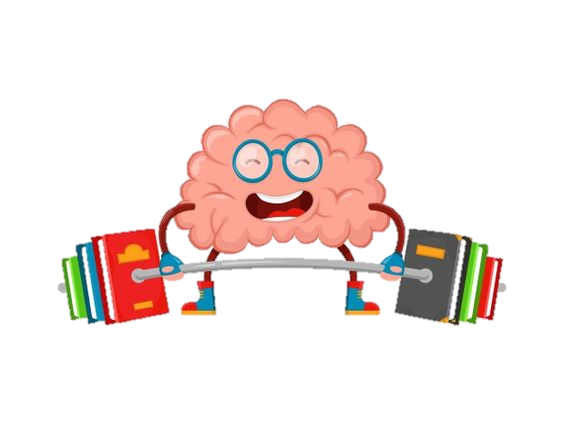 Curso subsecuente
Práctica docente y proyectos de mejora escolar y comunitaria
Propósito
Potenciar  el uso de herramientas teorico, metodologicas, pedaogicas y tecnicas en las estudiantes.
 Incrementar sus capacidades y habilidades investigativas, asi como el empleo de los recuros de la investigacion, para desarrollar propuestas innovadoras en el ambito de sus intervenciones en la eduacion preescolar.
Fomentar la elaboracion de diagnosticos, el diseño de proyectos, su seeguimiento, implementacion y evaluacion, con el fin de fortalecer los procesos y practicas relacionadas en la planificacion, asi como las propuestas de enseñanza-aprendizaje y evaluacion, en funcion  de los enfoques que proponen los planes y programas de estudio vigente.
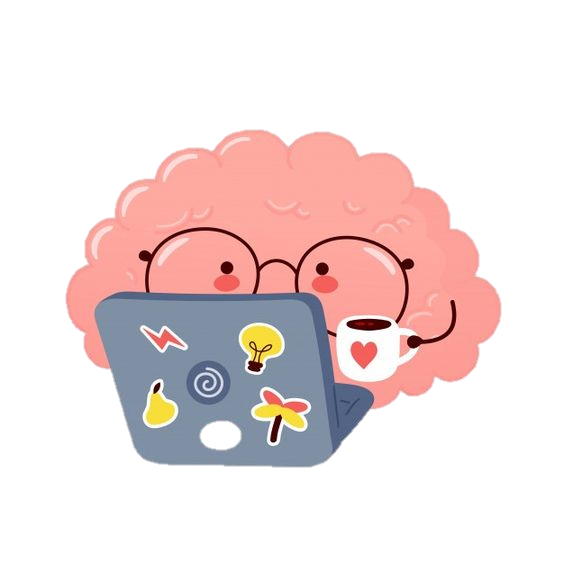 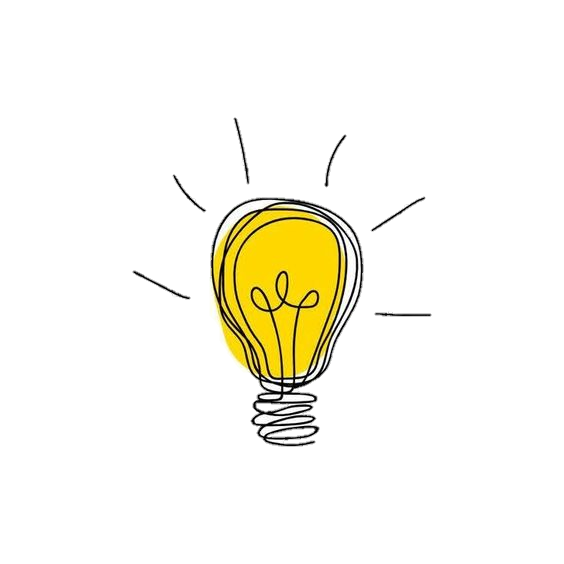 DOMINIOS Y DESEMPEÑOS DEL PERFIL DE EGRESO
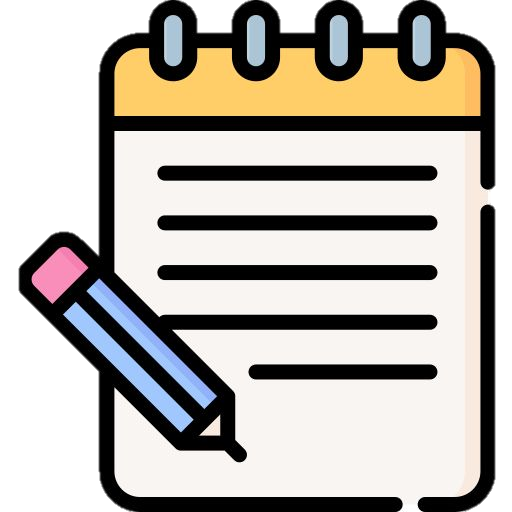 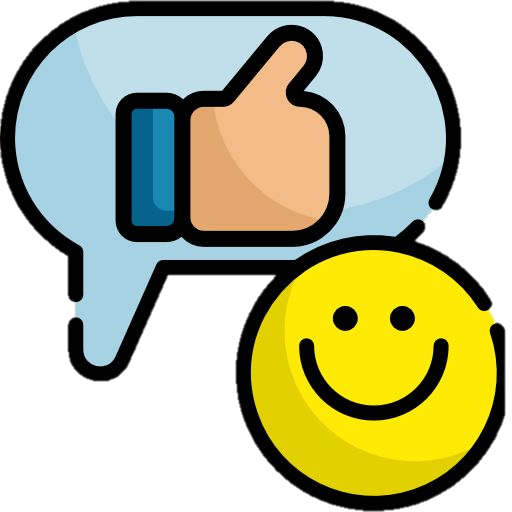 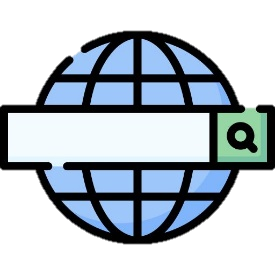 INVESTIGACION E INNOVACION EN LA PRACTICA DOCENTE
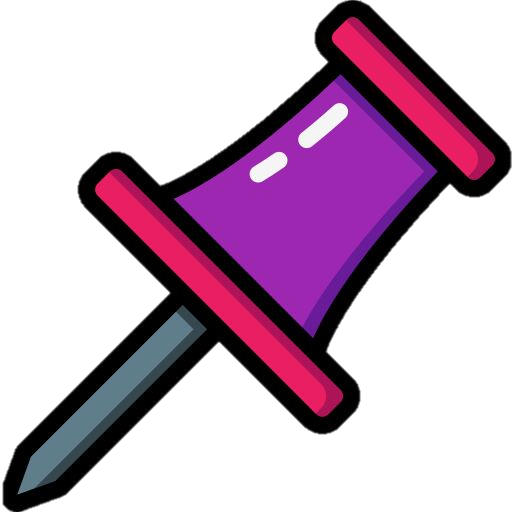 1
UNIDAD DE APRENDIZAJE
INVESTIGAR PARA LA INNOVACION EN LA PRACTICA DOCENTE
EVIDENCIA UNIDAD 1
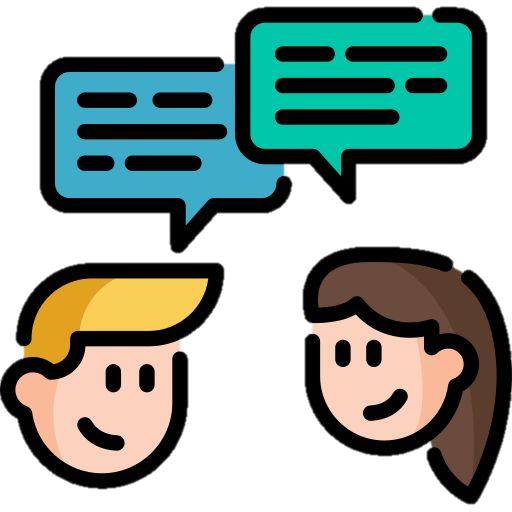 Planes de clase/propuesta didactica
Diagnostico de la probolematica
Proyecto de innovacion
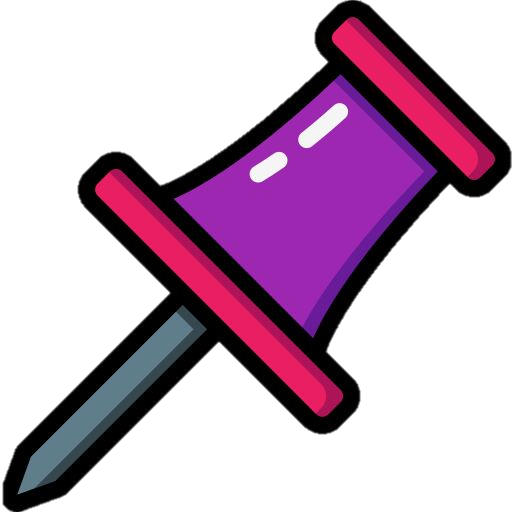 2
UNIDAD DE APRENDIZAJE
¨IMPACTO DE LA INNOVACION EN LA INTERVENCION DOCENTE¨
EVIDENCIA UNIDAD 2
Planes de clase/ propuesta didacticas
Informe del seguimiento y evaluación del proyecto de innovacion
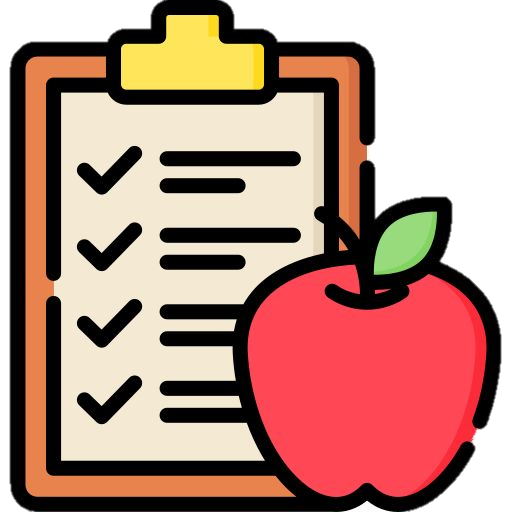 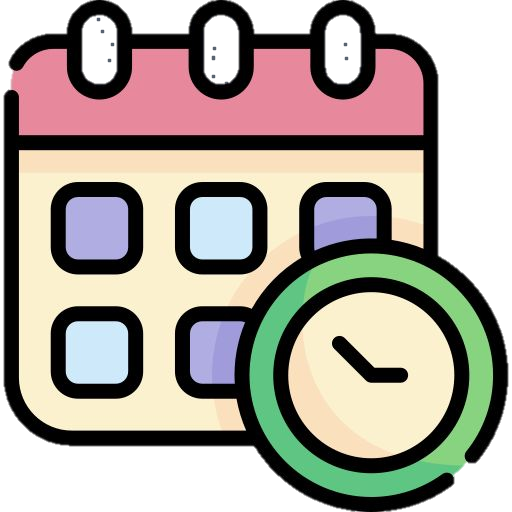 PERIODO DE EVALUACIÓN
UNIDAD 1
Solicitar
30 septiembre- 4 octubre 
Revisar
7-11 octubre
Autoevaluación/ Coevaluación  
11 octubre 
Calificaciones/ Escuela en red 
14 -18 octubre
UNIDAD 2
Solicitar
9-13 diciembre 
Revisar
16-18 diciembre 
Autoevaluación/ Coevaluación 
18 diciembre
Calificaciones/ Escuela en red 
6-10 enero
EVIDENCIAINTEGRADORA
Narrativa pedagógica
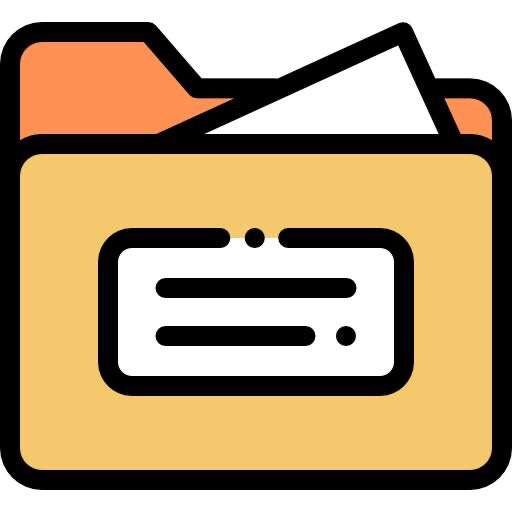 PERIODO DE EVALUACIÓN
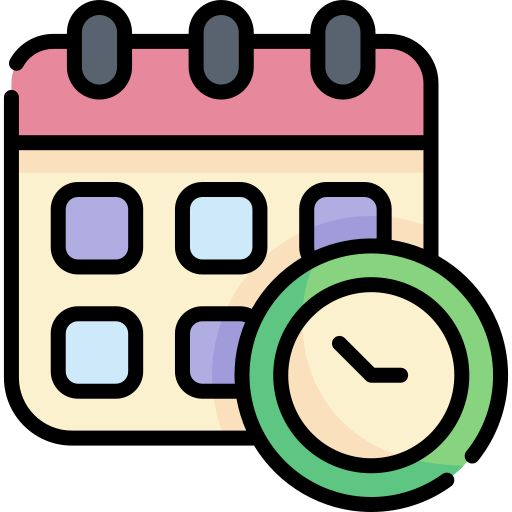 EVIDENCIA INTEGRADORA
Solicitar
6-10 enero
Estudiantes normalista suben
10-13 enero 
Revisión docente
13- 17 enero
CRITERIOS DE EVALUACIÓN
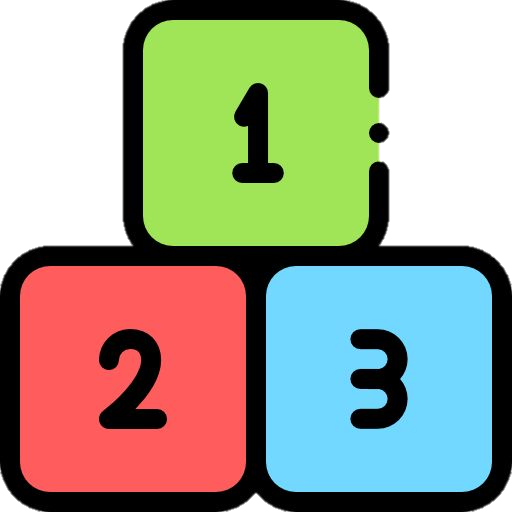 JORNADAS DE PRÁCTICA
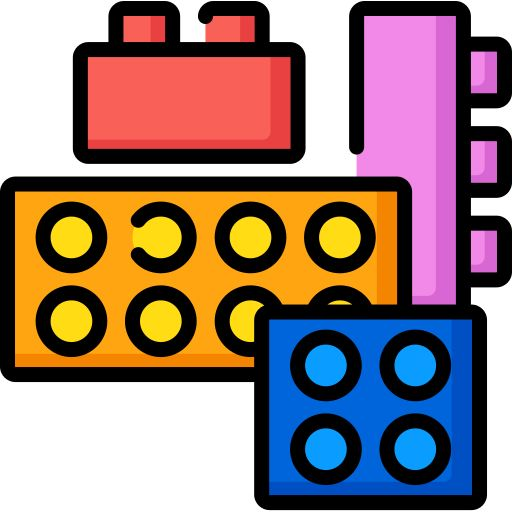 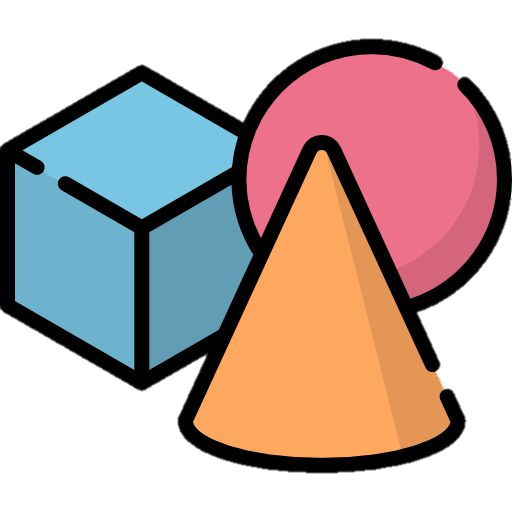 NOTA: 
SEMANA DIAGNOSTICA 25 AL 27 SEPTIEMBRE
PRIMERA JORNADA
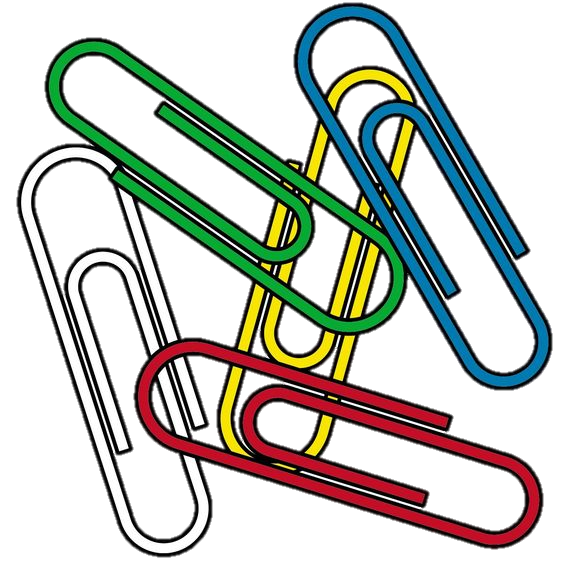 SEGUNDA JORNADA
PLAN Y 
MATERIALES
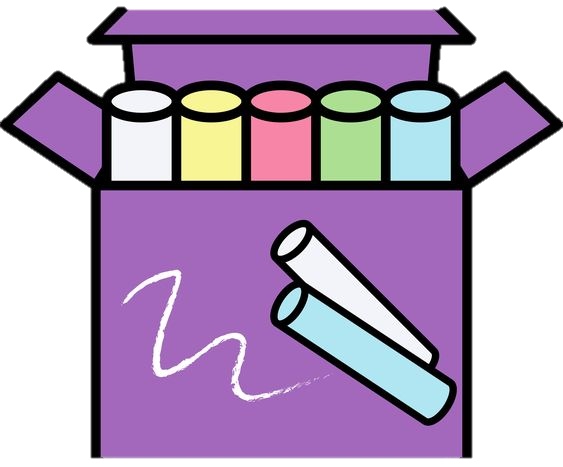 Solicitar PDA
16 septiembre


Realizar planeación
23-26 septiembre

Revisión planeación
30 septiembre al 3 octubre

Revisión materiales y caja de herramientas
7-10 octubre
Solicitar PDA
28 octubre

Realizar planeación
4-8 noviembre

Revisión planeación
11-14 noviembre

Revisión materiales
18-21 noviembre
REGLAMENTO INTERNO
Participación activa
Puntualidad
Respeto entre pares y con su maestra ( cualquier falta de respeto sin fundamento es suspensión de practica)
Levantar la mano si se quiere participar
Evitar estar comiendo durante la clase
Respetar los tiempos de entrega de los trabajos (no se abrirá plataforma extemporaneo a menos que exista un justificante medico)
Evitar distracciones durante la clase
Cumplir con  los documentos y materiales necesarios de la clase el día acordado para su revisión ( en caso de revisión de planes o materiales se respetara el día acordado sin cambios)
Evitar utilizar palabras altisonantes
Enviar mensajes en horarios pertinentes 
Ser comprometidas
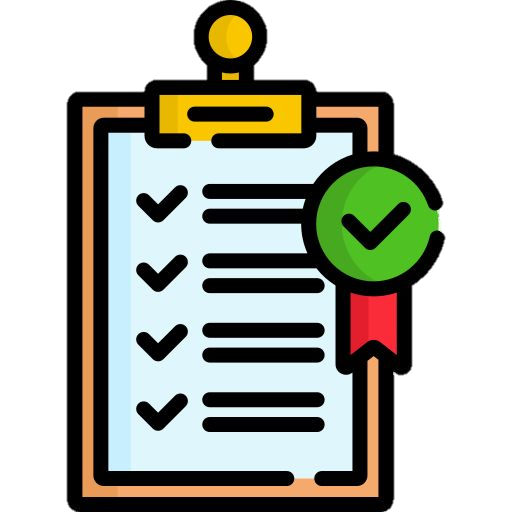